Supported by and in collaboration with CCG and Green Grids Initiative
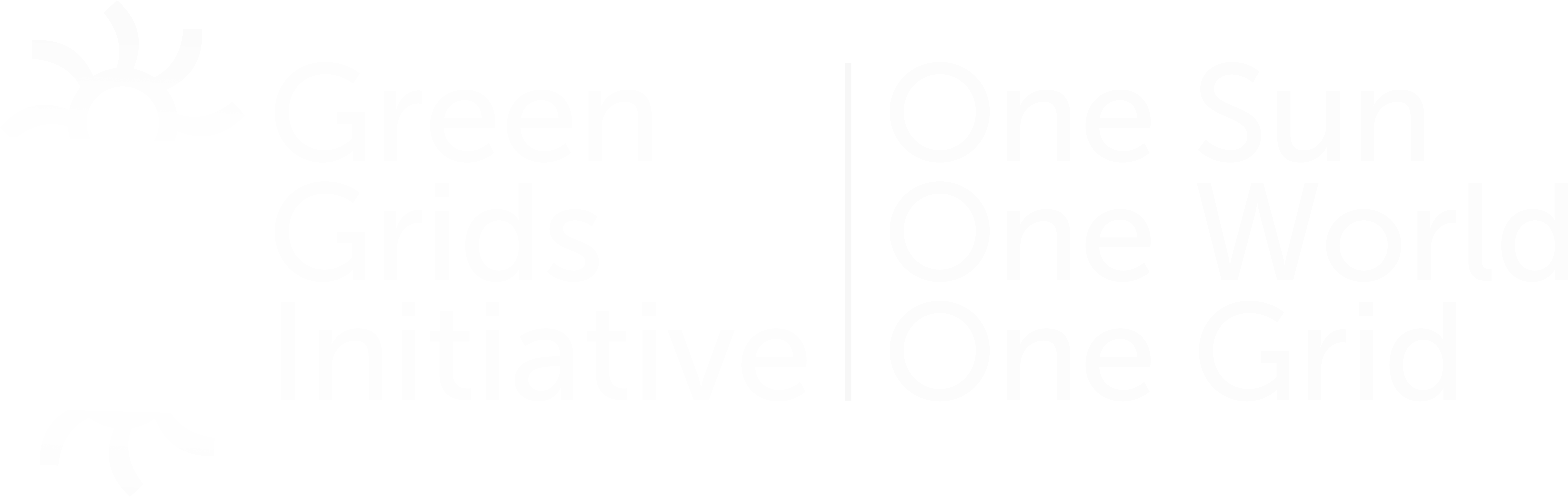 The Electricity Transition Playbook
Lecture 7 Public Participation and Support – Case Study
Version 1.0
Presentation overview
[Speaker Notes: The presentation is structures as follows:

1 minute; South African Context.
8 minutes; Aspects of public participation and support work in South Africa’s just transition work.
1 minute: Summary.]
Electricity Transition Playbook: Public participation and support
South African context
[Speaker Notes: South African context.]
Challenging socio-economic landscape
Inequality, poverty and unemployment
One of the most socially unequal countries globally
Unemployment is 32%, leading to high sensitivity to the loss of jobs
High social tension

Low trust in public institutions makes it challenging to address these issues
Low trust largely due to corruption
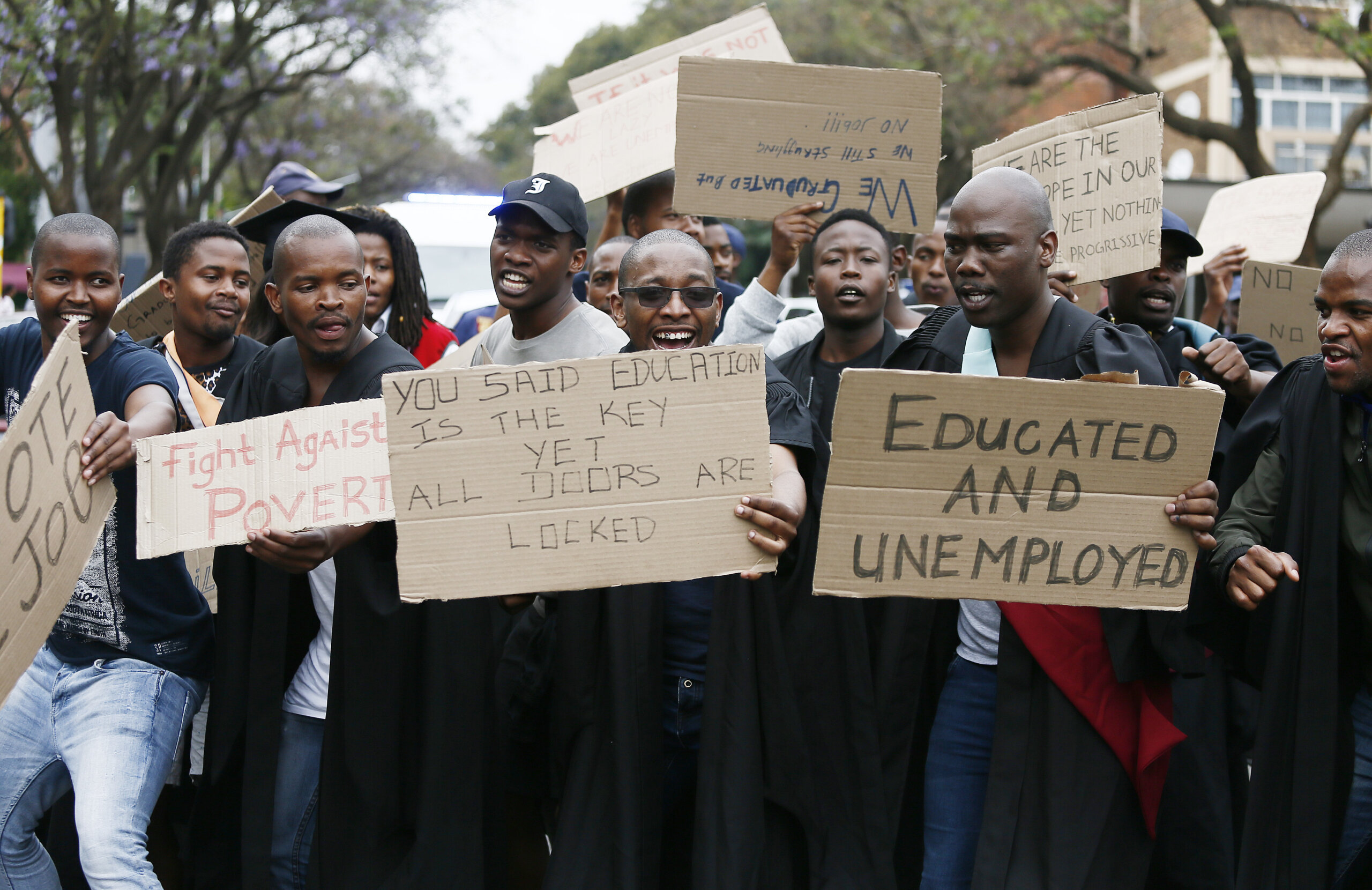 Image: Magakoe, 2023
(Gumbi, 2023; M. Moosa & Hofmeyr, 2021)
[Speaker Notes: South Africa suffers from significant inequality, poverty and unemployment. 
South Africa is one of the most socially unequal countries globally. 
Despite efforts to redress imbalance since the end of apartheid, significant economic disparities based on race remain.
Unemployment is 32%, leading to high sensitivity to the loss of jobs.
And there is high social tension.

Addressing these issues is difficult because there is low trust in public institutions, largely due to corruption.]
Electricity sector dominated by coal
Power generation
 Dominated by coal
Vertically integrated utility Eskom supplies 90% of power
Main policy goals
Overcome supply shortages and load shedding
Diversify the energy mix
Renewable energy potential 
Large solar energy potential 
Plans to expand renewable energy capacity considerably, although plans are contested and not final
Data from: IEA, 2022
(IEA, 2023; International Trade Administration, 2023))
[Speaker Notes: Power generation in South Africa is dominated by coal. The sector has a vertically integrated utility, Eskom, which supplies 90% of power.

The main stated policy goals are to overcome supply shortages and load shedding as well as diversify the energy mix.

South Africa has a large solar energy potential, with plans to expand renewable energy capacity significantly. However, these plans are contested and not final.]
Electricity Transition Playbook: Public participation and support
Public participation and support in South Africa’s just transition work
[Speaker Notes: Next section: Public participation and support in South Africa’s just transition work.]
Aspects covered in this section
Institutional capacity for a just transition
Stakeholder engagement processes
Transparency and accessibility
Political coalitions around the just transition
Prosumerism
[Speaker Notes: This section will overview (1) South Africa’s institutional capacity for a just transition, (2) its stakeholder engagement processes, including the role of (3) transparency and accessibility, (4) the role of political coalitions around the just transition and (5) prosumerism.]
Growing institutional capacity for planning a just transition in South Africa
Planning of a just transition started in 2011 with uncoordinated institutional capacity
In 2018, the Presidential Climate Commission (PCC) was created to strengthen and align institutional capacity
An important driver for the PCC was union backlash in 2017 following the announcement of the retirement of coal plants, which had not been sufficiently discussed with unions 
The PCC has considerable political influence as it operates at the level of the presidency and draws commissioners from all impacted sectors
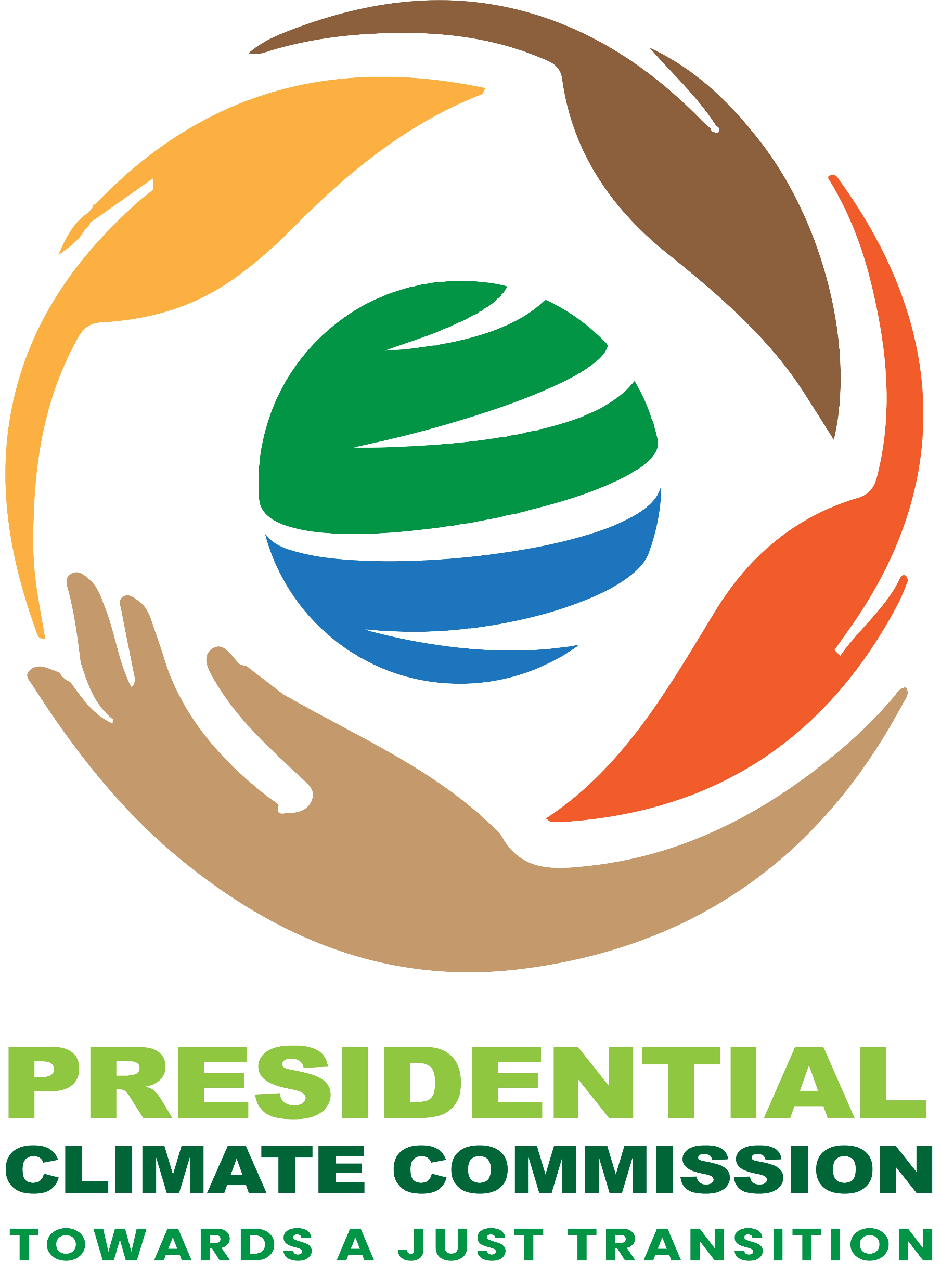 The PCC logo.
Image: Moosa, 2022
(Connolly, 2022)
[Speaker Notes: Planning the just transition in South Africa started with uncoordinated institutional capacity.
The idea of a “just transition” was first mentioned in a Government White Paper in 2011.
The following years saw just transition mentioned in various policy documents, but efforts were uncoordinated.
In 2018, the Presidential Climate Commission (PCC) was created to strengthen and align institutional capacity.
Its mandate is to coordinate and oversee the just transition, including job opportunities, although its work has necessarily improved coordination.
An important driver for the PCC was union backlash in 2017 following the announcement of the retirement of Eskom coal plants.
While their retirement was on a well-known schedule, trade unions had not been consulted on how it would happen. Unions called for protests. 
Nevertheless, the PCC has considerable political influence.
The PCC operates at the level of the presidency, signalling the importance of just transition.
It also draws commissioners from all impacted sectors, adding credibility to its work.]
Stakeholder engagement was key to the  development of the Just Transition Framework
Stakeholder engagement is rooted in the South African Constitution as a citizen’s right
The PCC developed the Just Transition Framework, a shared vision for a just transition through to 2050
For the first draft, thematic dialogues were held with key stakeholders, publishing a policy brief on each topic
For the final draft, particular attention was paid to the poor and vulnerable
Participants raised concerns above and beyond the just transition discussions
Participants fed back that that they valued having their voices heard but they were still distrustful of the government
Overall, the engagement was a step in the right direction
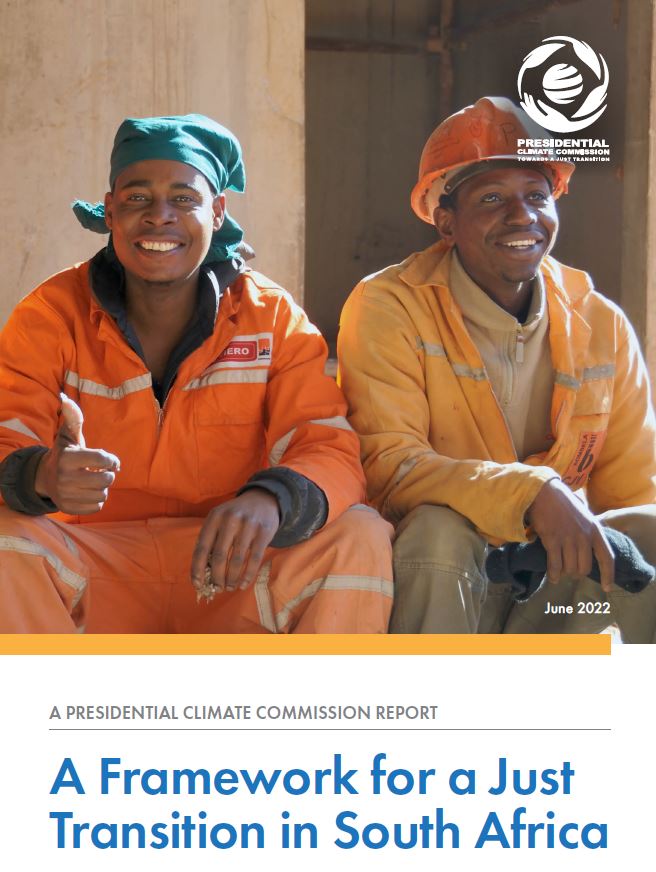 Image: Presidential Climate Commission, 2022
(Connolly, 2022; Legislative Sector South Africa, 2013)
[Speaker Notes: Stakeholder engagement is rooted in the South African Constitution as a citizen’s right.
The Constitution recognizes that a true and representative democracy requires ongoing dialogue between government and citizens.
For instance, the National Assembly and the National Council of Provinces are obliged to facilitate public involvement in legislative and other processes.
Furthermore, various environmental laws mandate public participation processes to ensure the voices of those affected are considered.
The PCC developed the Just Transition Framework, a shared vision for a just transition through to 2050, with extensive stakeholder engagement.
The document sets key risks and key policy areas to address them.
For the first draft, thematic dialogues were held with key stakeholders, publishing a policy brief on each topic.
Topics included policy dynamics, the coal value chain, employment and livelihoods, financing a just transition and water security. 
Consultations were carried out with a wide range of stakeholder, including outside the energy sector.
For the final draft, particularly attention was paid to the poor and vulnerable, with workshops focused around the most impacted geographic locations.
Feedback on the draft framework was collected, and government and business leaders were present at workshops.
Participants raised concerns above and beyond the just transition discussions.
They fed back that that they valued having their voices heard but they were still distrustful of the government.
Overall, the engagement was a step in the right direction.]
Meaningful participation can be challenging and relies on carefully thought-through engagement
A key challenge for stakeholder engagement in South Africa is that it is challenging to get quality, deep, and effective participation 
Translating a high-level policy or agreement such as an NDC into tangible actions such as constructing a solar PV farm in a rural area is very complex
There is a long chain of steps, processes, and decisions required to move from policy to implementation
To make public involvement genuinely meaningful, there must be processes that translate participation into tangible results or influences on decisions.
(Connolly, 2022)
[Speaker Notes: A key challenge in stakeholder engagement in South Africa is that it can be challenging to get quality, deep, and effective participation. 
Translating a high-level policy or agreement such as an NDC into tangible actions such as constructing a solar PV farm in a rural area is very complex.
There is a long chain of steps, processes, and decisions required to move from policy to implementation.
Furthermore, critical documents or policies are written in the specific legal and technical language, which cannot be avoided. Participation methods need to enable engagement with this. 
There must be processes that translate participation into tangible results or influences on decisions.]
Transparency and accessibility are critical, as underlined by the Just Energy Transition Partnership
People need to know and understand what is happening throughout the policy process
Public reporting provides stakeholder with critical information, improving transparency
Clear communication is also critical, as it helps accessibility

However, transparency is lacking in the Just Energy Transition Partnership (JETP)
There has been low engagement and transparency on the JETP because of tactical decisions taken by the head of the task team, whose focus was on the other constituencies: international partners and the Cabinet
The head of the task team failed to get the team to address the major policy conflicts, instead trying to sidestep these
As a result, unions opposed the JETP’s Implementation Plan, but stakeholder acceptance is key since they will be implementing the deal
(Connolly, 2022)
[Speaker Notes: People need to know and understand what is happening throughout the policy process.
Public reporting provides stakeholder with critical information, improving transparency.
For example, the PCC records and livestreams all its meetings and stakeholder engagement events.
Clear communication is also critical, as it helps accessibility.
Using lay language and offering information in multiple languages helps accessibility.
Participants were frustrated by the overly scientific and technical language to communicate information, at the PCC Multistakeholder Conference in May 2022.
However, transparency is lacking in the Just Energy Transition Partnership (JETP).
JETP is a financing deal where a set of Global North and multilateral development bank donors financially support South Africa’s self-determined just transition away from coal.
The Presidential Climate Finance Task Team in South Africa was tasked with developing the JETP framework with the Global North donors.
The JET Implementation Plan (JETP-IP), published at COP27 in 2022, lays out priority investment requirements in certain sectors.
There has been low engagement and transparency on the JETP because of tactical decisions taken by the head of the task team, whose focus was on the other constituencies: international partners and the Cabinet.
The transparency and accessibility of the PCC processes have not been replicated in the in the JETP.
Stakeholders generally agree that the task team did not sufficiently consult with them. There were concerns over lack of progress reported at important meetings on key matters such as funding.
The JETP-IP was only consulted on after completion, where unions were clearly opposed to the JETP-IP.
The head of the task team failed to get the team to address the major policy conflicts, instead trying to sidestep these.
As a result, unions opposed the JETP-IP, but stakeholder acceptance of JETP is key since they will be implementing the deal.]
Political coalitions are key to the just transition, but diverse priorities demand careful navigation
Power trade unions are on board with a just transition, even though they have prevented renewable energy projects



NGOs and academia have worked together to increase governmental action on air pollution
Academia laid the foundation for the JETP, even though its initial proposals was heavily criticized by unions and ultimately had no traction
The private sector has announced ambitious targets for net-zero

Coalitions can be important allies, but consensus-building is needed
Private sector commitment are exciting, and continued pressure and an enabling legislative framework will help ensure they are materialised
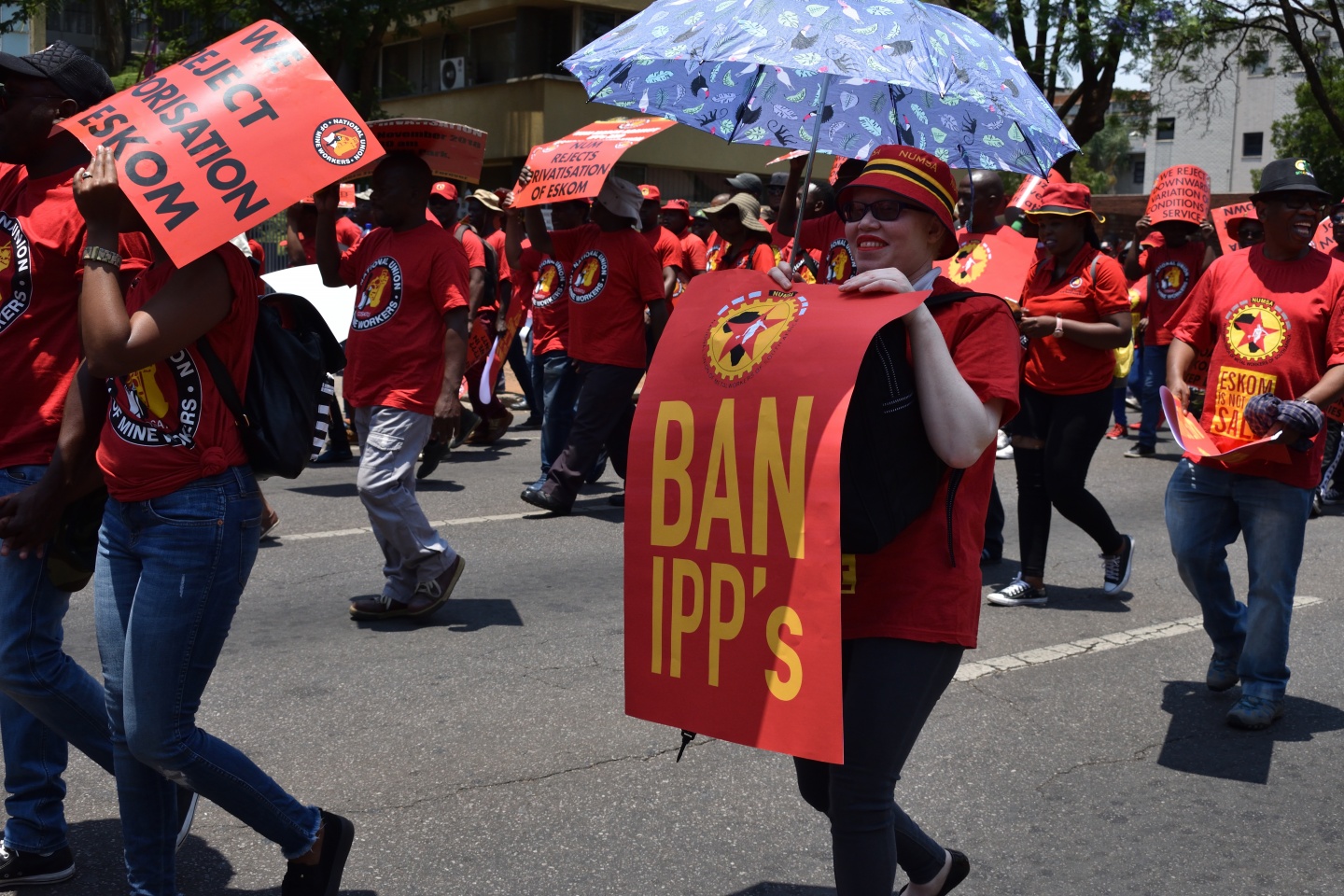 Deputy General Secretary of the union Numsa
”We are not against RE [renewable energy]. On the contrary, we are fighting for a socially owned RE sector, a sector under public, community or collective ownership and designed to put people before profit."
Image: Industriall Union, 2018
(Connolly, 2022)
[Speaker Notes: Power trade unions are on board with a just transition, yet they have prevented renewable energy projects.
The just transition is a central part of the Policy Framework on Climate Change Congress of South African Trade Unions (COSATU) since 2011.
Yet, In 2018, Numsa used a High Court interdict to stop the signing of 27 new Independent Power Producer contracts for privately owned RE capacity.
They felt the renewable energy projects did not contribute to a just transition.
NGOs and academia have worked together to increase governmental action on pollution.
The NGO Groundwork published research on the negative health impacts of coal, and the study used to file and win a lawsuit against the government for violating the constitutional right to clean air.
Academia laid the foundation for the JETP
The proposal for a Just Transition Transaction (JTT) by Meridian Economics served as template for early coal retirement financing. 
Then, a report by University of Cape Town researchers further supported the vision.
Nevertheless, the proposal was heavily dependent on restructuring and privatizing Eskom, which was opposed by unions.
Key actors disagreed with approach of decommissioning coal on an agreed timetable in exchange for climate finance, as there were risks involved. This led to complex processes which failed to resolve important conflicts.
Private sector
Exxaro, large supplier of coal for Eskom, announced goal to be net-zero by 2050.
Eskom created a Just Energy Transition Office.

Overall, coalitions can be important allies or obstacles and failure to work out conflicts over the specifics can lead to standstills.
Coalitions are complex and shifting, their diverse priorities require careful navigation and consensus-building.
Furthermore, while commitments from the private sector are exciting developments, they must be followed by tangible actions.
Continued pressure and an enabling legislative framework will help ensure this happens.]
Prosumerism in South Africa is still hindered by barriers despite good case
Case for prosumerism in South Africa
Small-scale PV for self consumption is already economically viable
Rooftop solar PV has a technical and economic potential of 11 GW between 2022 and 2030.
Prosumption mitigates the impacts of load shedding, both for consumers and the utility
Challenges for prosumerism in South Africa
Investment not available to households who are unable to borrow upfront capital
Attractive payment schemes are currently lacking, but feed-in tariff is under development 
Many municipalities (one form of potential prosumers) are unsupportive of prosumers
(Cobenefits, 2019)
[Speaker Notes: There is a good case for prosumerism in South Africa.
Small-scale PV for self consumption is already economically viable, in the sense that the levelized cost of PV is competitive with retail electricity tariffs.
Rooftop solar PV has a technical and economic potential of 11 GW between 2022 and 2030. 
Prosumption mitigates the impacts of load shedding, both for consumers and the utility.
However, barriers still hinder prosumerism in South Africa.
Investment is not available to households who are unable to borrow upfront capital.
Attractive payment schemes are currently lacking, but feed-in tariff is under development.
Finally, many municipalities (one form of potential prosumers) are unsupportive prosumption even though it is economically beneficial.]
Electricity Transition Playbook: Public participation and support
Summary
Key lessons from South Africa
Create a high-level, centralized body with broad representation to manage the just transition process.
Engage stakeholders early and often
Promote transparency and accessibility
Build political coalitions and a social compact around the just transition
Promote prosumerism with accessible financing schemes and enabling legislature
[Speaker Notes: South Africa's historical context presents unique challenges which not all countries are facing. Nevertheless, the country’s experience on planning a just transition offers valuable lessons that can inform strategies in other countries.

 Uncoordinated efforts can hinder progress in a just transition. Governments should begin building coordinated and aligned institutional capacities early on and at high-level, ensuring that institutional mechanisms are inclusive, drawing members from all affected sectors.

Constructive stakeholder engagement, rooted in constitutional rights, is crucial for democratic representation. Governments should prioritize stakeholder consultation early and throughout the policy process, engaging not just with energy-sector stakeholders but also those from other impacted areas.

A lack of transparency and accessibility in crucial programs can lead to distrust and failure. For successful policy development and implementation, governments must ensure consistent transparency across all initiatives and communicate clearly, using lay language.

Political coalitions can be significant allies or obstacles, and divergent priorities coalitions can lead to policy standstills. Governments should encourage political coalitions and actively engage with these entities from the start and consensus-building, while also incentivizing the private sector to uphold their commitments.

Prosumerism can offer economic advantages and resilience against energy shortages, but its growth can be hindered by the lack of investment options and unsupportive municipalities. To tap into its potential, governments should develop financial incentives, like feed-in tariffs, to promote prosumerism and educate municipalities on its economic benefits.]
Contributors
Andrew Marquard, University of Cape Town - provided comments on the initial draft of the presentation
References (1)
Cobenefits. (2019). Consumer savings through solar PV self-consumption in South Africa - Assessing the co-benefits of decarbonising the power sector. https://www.cobenefits.info/wp-content/uploads/2019/03/COBENEFITS-Study-South-Africa-Self-Consumption.pdf
Connolly, K. (2022, September 1). 5 Lessons from South Africa’s Just Transition Journey. World Resources Institute. https://www.wri.org/technical-perspectives/5-lessons-south-africas-just-transition-journey
Gumbi, K. (2023, August 15). South Africa’s unemployment rate drops marginally in second quarter. Reuters. https://www.reuters.com/world/africa/south-africas-unemployment-rate-down-slightly-326-q2-2023-08-15/
IEA. (2022). South Africa data explorer. IEA. https://www.iea.org/countries/south-africa
IEA. (2023). Renewables 2022 - Analysis and forecast to 2027. https://iea.blob.core.windows.net/assets/ada7af90-e280-46c4-a577-df2e4fb44254/Renewables2022.pdf
Industriall Union. (2017, April 3). South Africa: Unions reject plans to close power stations. Industriall Union. https://www.industriall-union.org/south-africa-unions-reject-plans-to-close-power-stations
References (2)
Industriall Union. (2018, November 21). South African unions call for a Just Transition to renewable energy. Industriall Union. https://www.industriall-union.org/south-african-unions-call-for-a-just-transition-to-renewable-energy
International Trade Administration. (2023, June 5). South Africa - Country Commercial Guide. International Trade Administration. https://www.trade.gov/country-commercial-guides/south-africa-energy
Legislative Sector South Africa. (2013). Public Participation Framework for the South African Legislative Sector. https://sals.gov.za/wp-content/uploads/simple-file-list/ppf.pdf
Magakoe, P. (2023, May 17). Embattled SA is Still Creating Jobs Despite Unemployment Rate Being Slightly Higher. Business Tech Africa. https://www.businesstechafrica.co.za/news/2023/05/17/embattled-sa-is-still-creating-jobs-despite-unemployment-rate-being-slightly-higher/
Moosa, V. (2022, April 10). Forging ahead with a just and climate-resilient transition. Daily Maverick. https://www.dailymaverick.co.za/article/2022-04-10-forging-ahead-with-a-just-and-climate-resilient-transition/
Moosa, M., & Hofmeyr, J. (2021). South Africans’ trust in institutions and representatives reaches new low. https://www.afrobarometer.org/wp-content/uploads/migrated/files/publications/Dispatches/ad474-
References (3)
Nkoana, E. M. (2018). Community acceptance challenges of renewable energy transitions: A tale of two solar parks in Limpopo, South Africa. Journal of Energy in Southern Africa, 29(1), 34–40. https://doi.org/10.17159/2413-3051/2018/V29I1A2540
Presidential Climate Commission. (2022, June 1). A Framework for a Just Transition in South Africa. Presidential Climate Commission. https://www.ukesa.info/library/view/a-framework-for-a-just-transition-in-south-africa
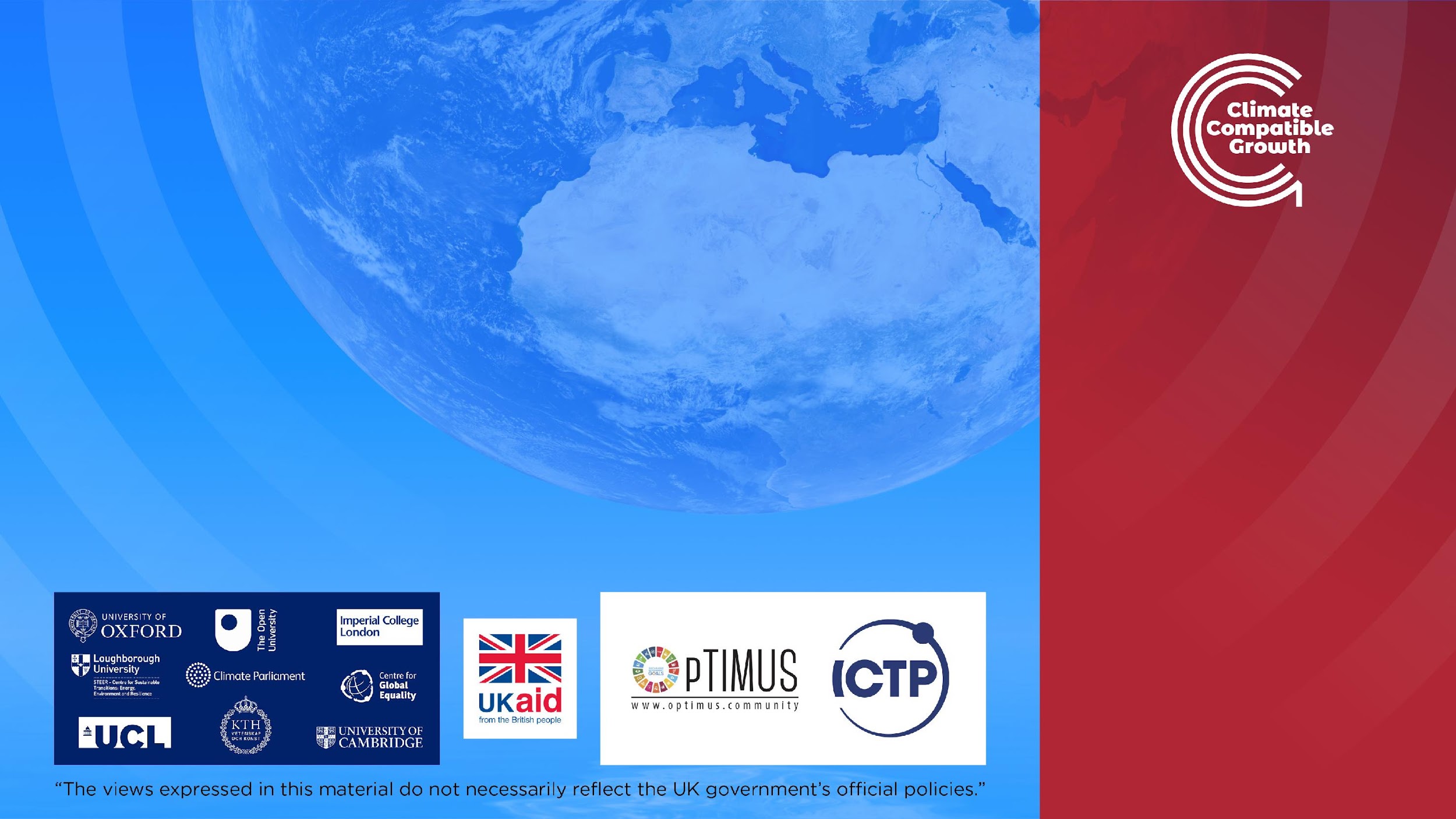 Supported by and in collaboration with CCG and Green Grids Initiative
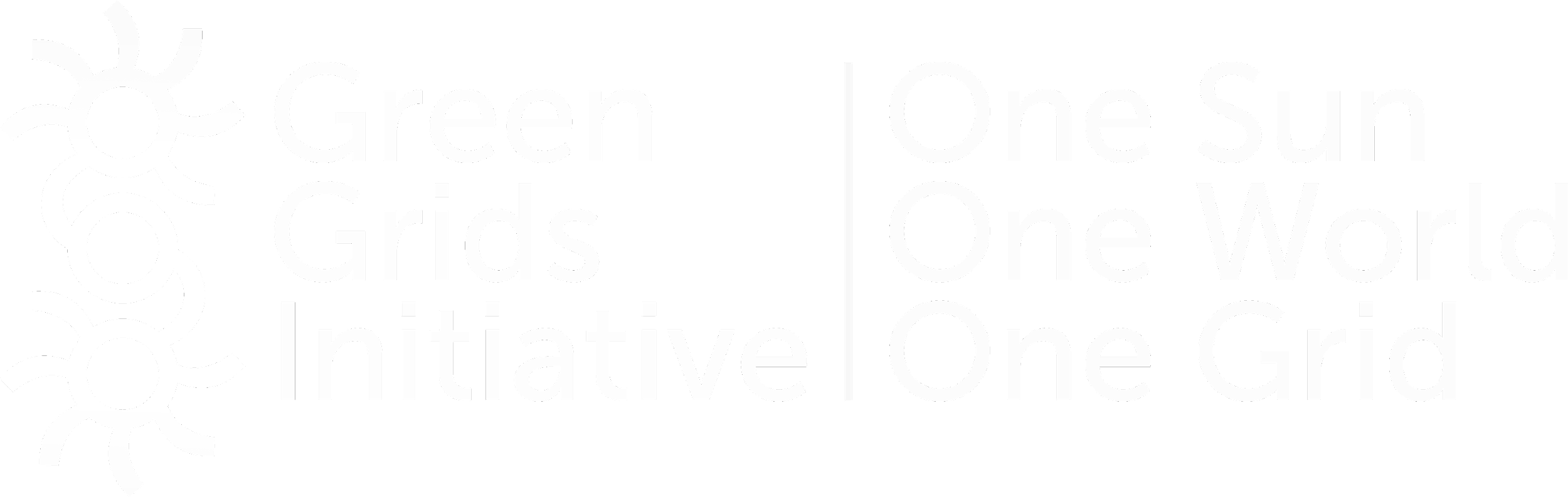 Consolidated by Emma Richardson from CCG and Green Grids Initiative
Richardson E., 2023.Lecture 7: Public Participation and Support – Case Study. The Electricity Transition Playbook. Release Version 1.0  [online presentation]. Climate Compatible Growth Programme, Green Grids Initiative